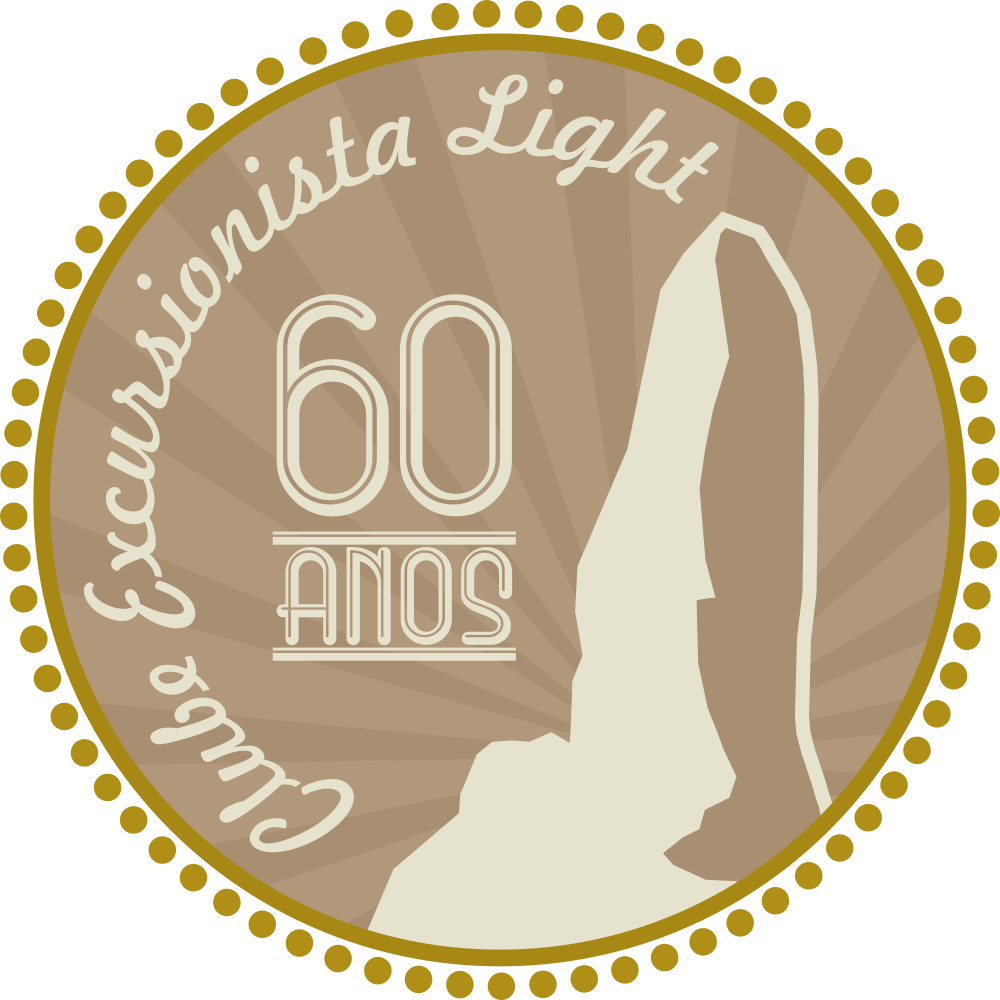 Projeto vias do cel
Claudney Neves
Objetivo
Listar todas as vias conquistadas pelo CEL com os dados básicos:

Nome da via
Graduação
Exposição/Duração/Extensão
Local e face da montanha
Ano de conquista e conquistadores
Objetivo
Dados complementares:

Descrição da via
Como chegar de ônibus e de carro
Tracklog da trilha até a base e de retorno (Wikiloc)
Croqui
Traçado na parede
Histórico de verificações
Fontes de consulta (base Catálogo de escaladas do Rio de Janeiro, 1984 – André Ilha e Lúcia Duarte, guias de escalada e conquistadores)
Objetivo
Reformar as vias quando necessário:

Marizel (2013, antes do início dos trabalhos)
Alda Pacheco (aniversário de 60 anos do CEL)
Chang Wei (Intermediação)
Cadu Céu (Modernização e possível continuação da linha)
Objetivo
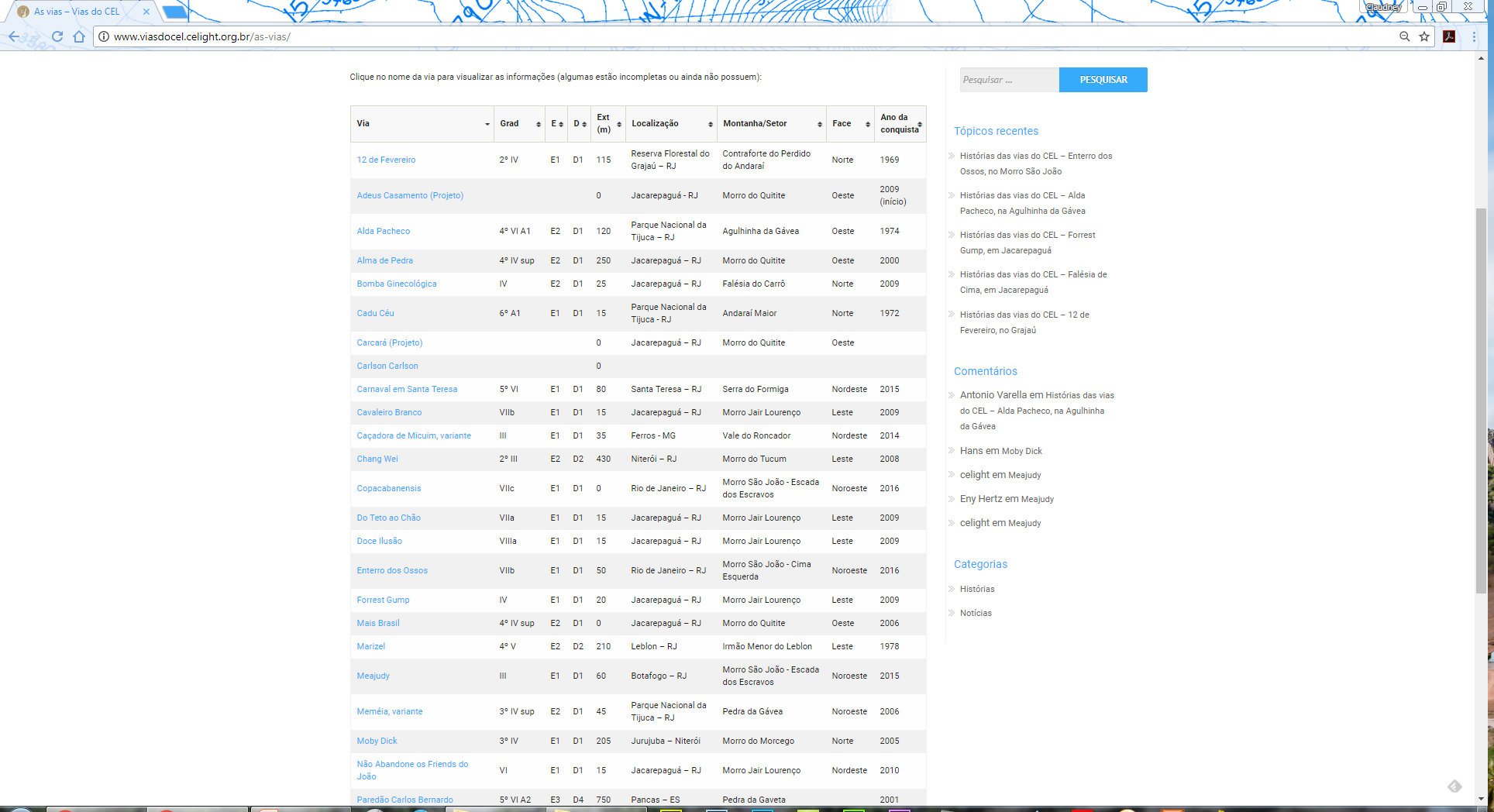 Objetivo
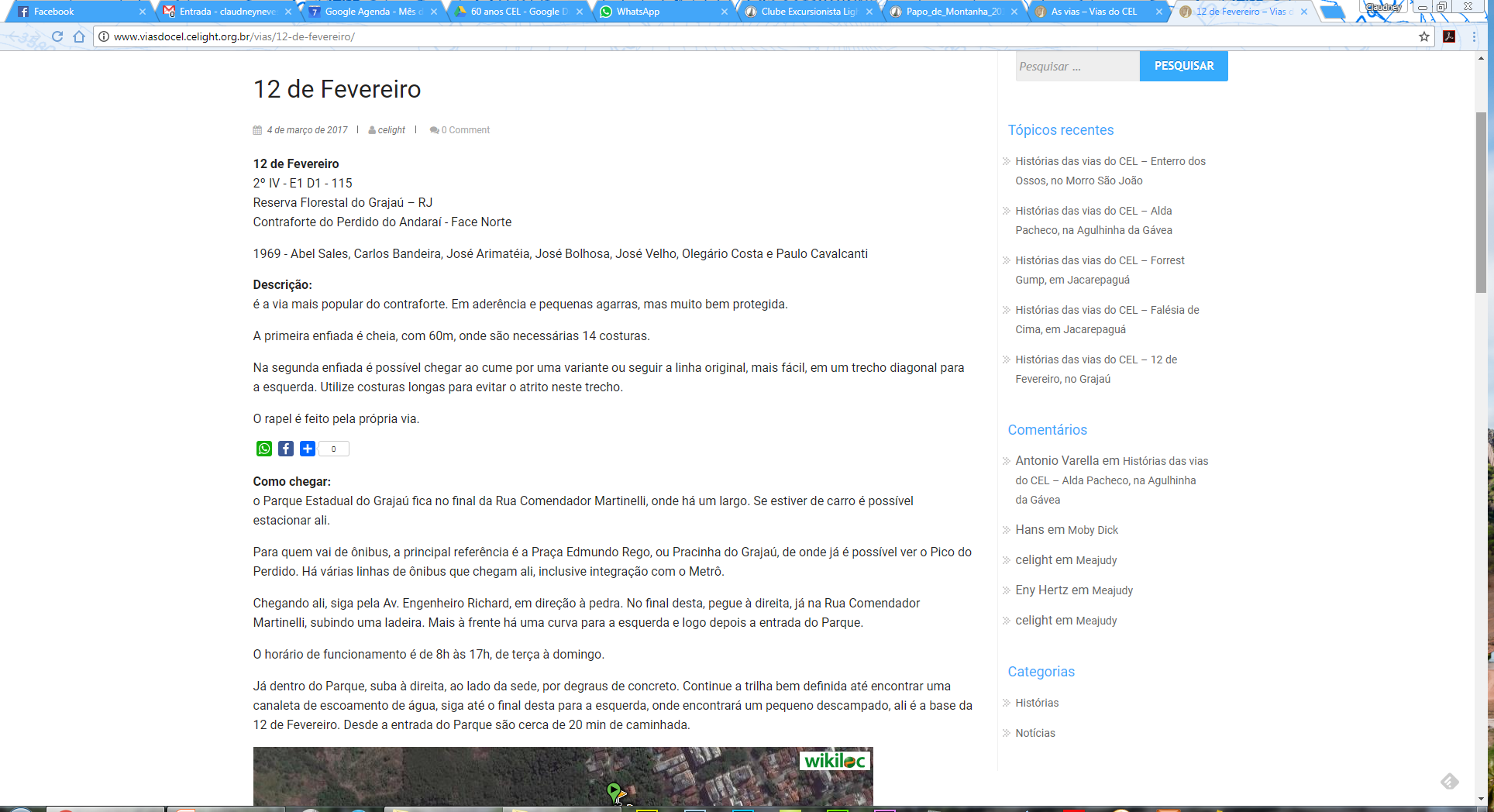 Objetivo
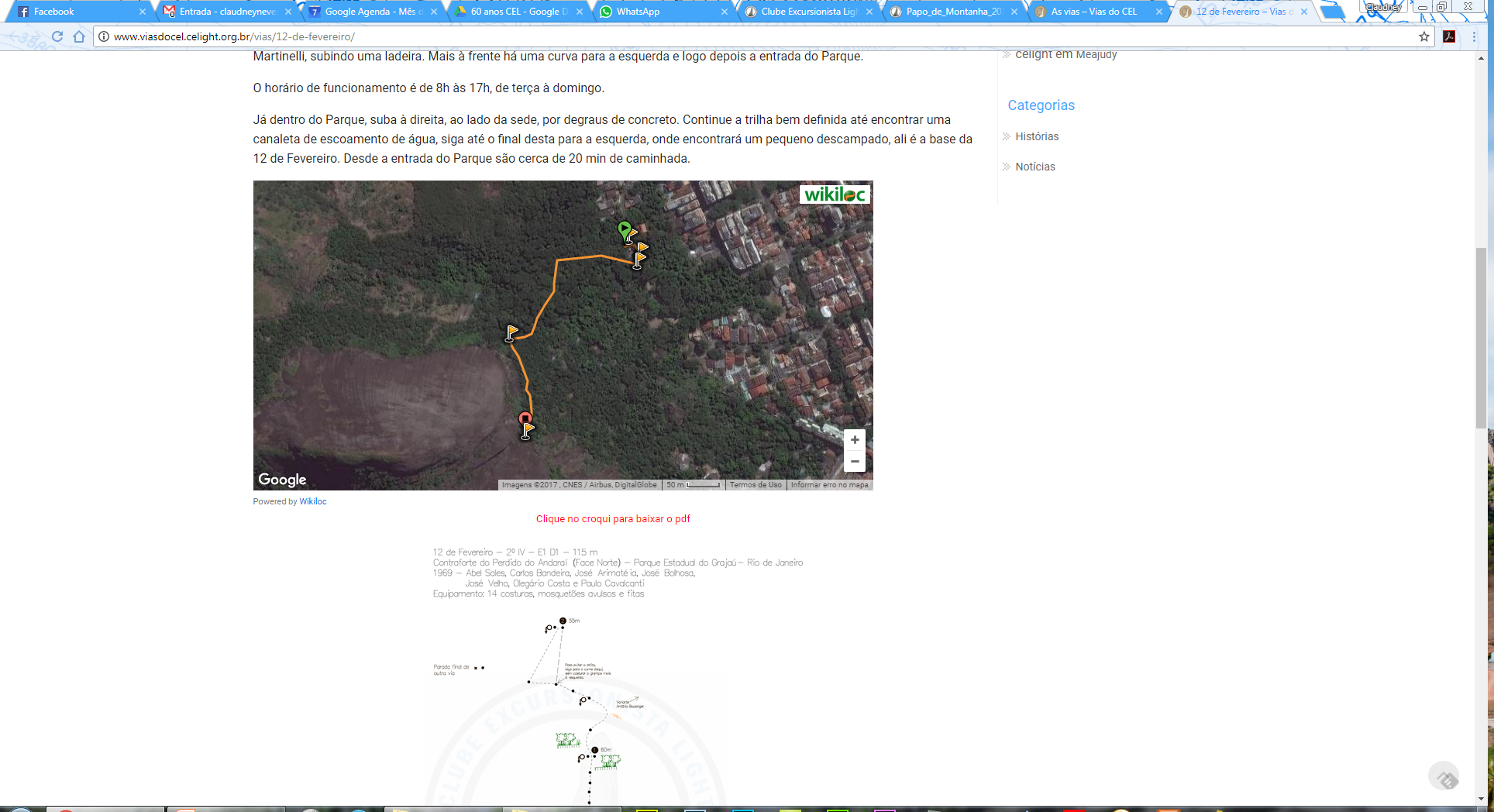 Objetivo
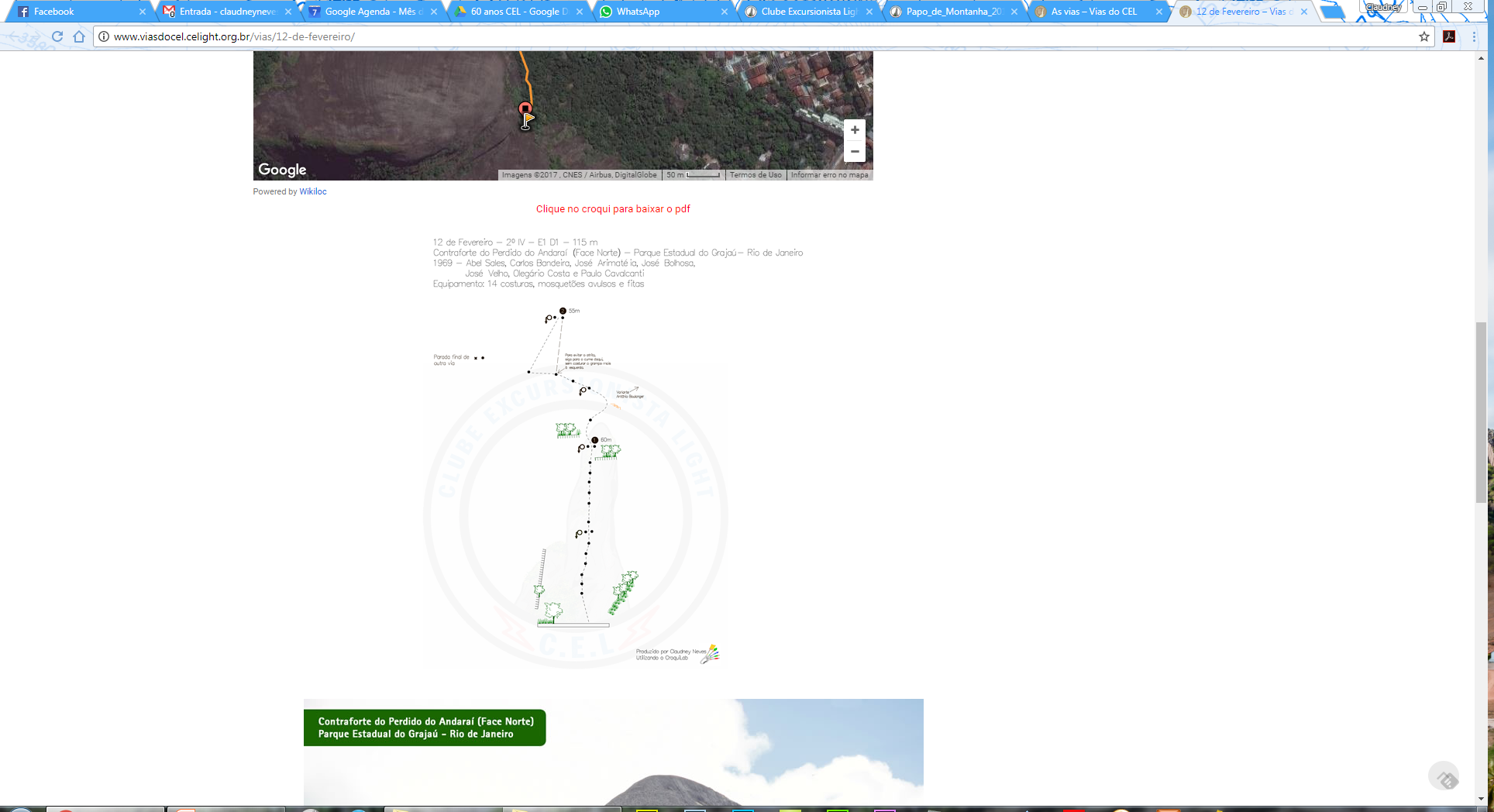 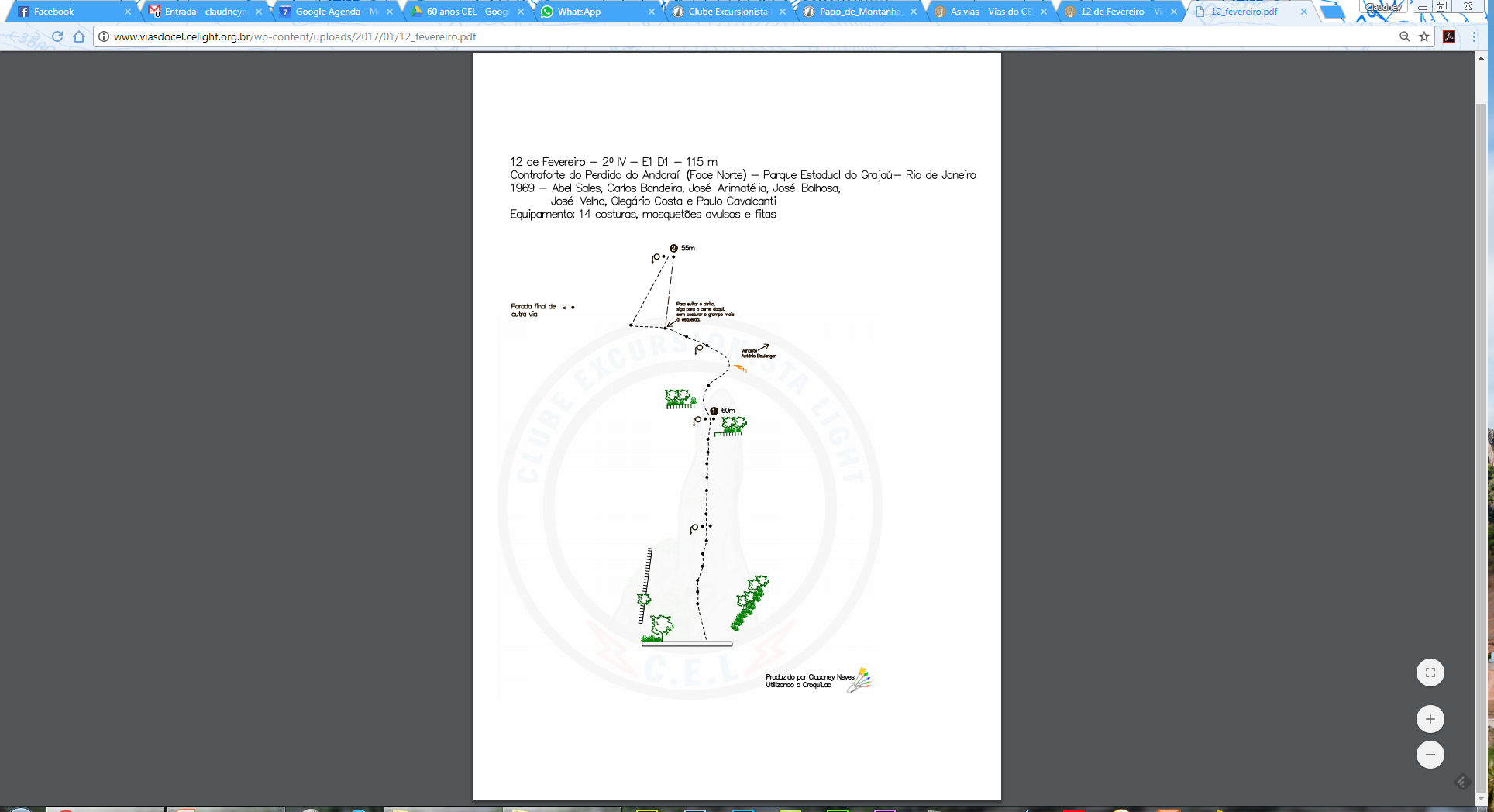 Objetivo
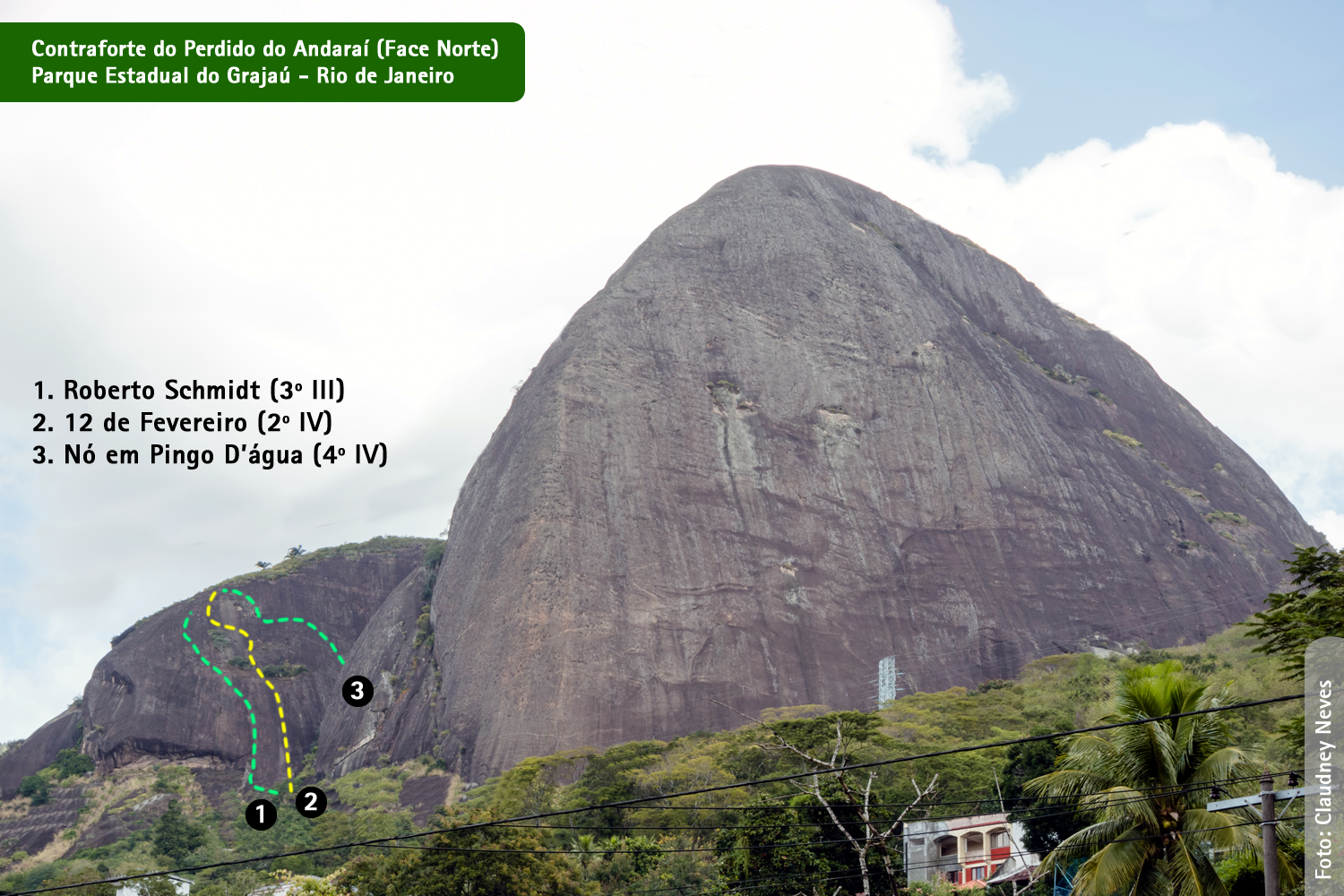 Objetivo
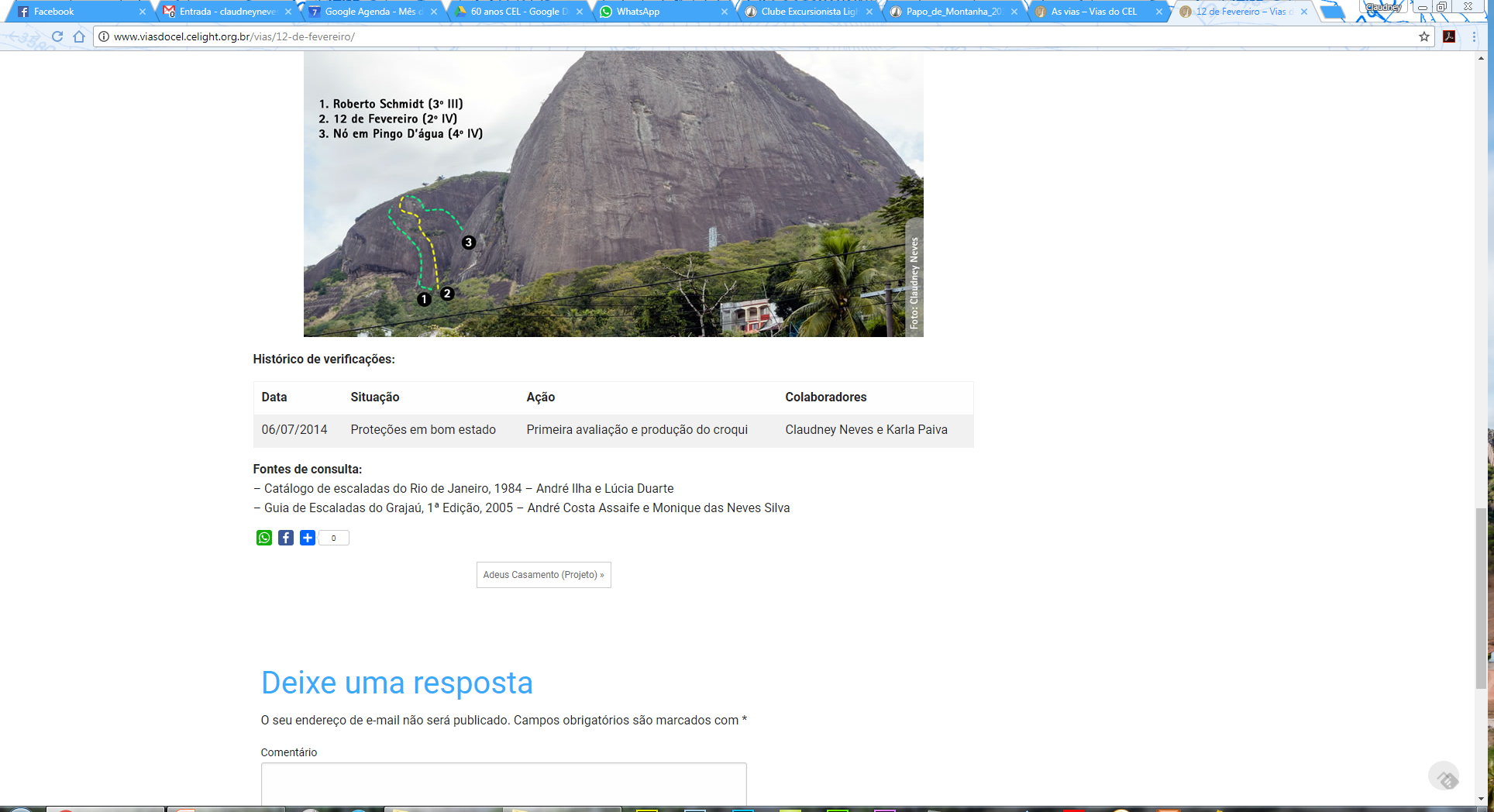 Objetivo
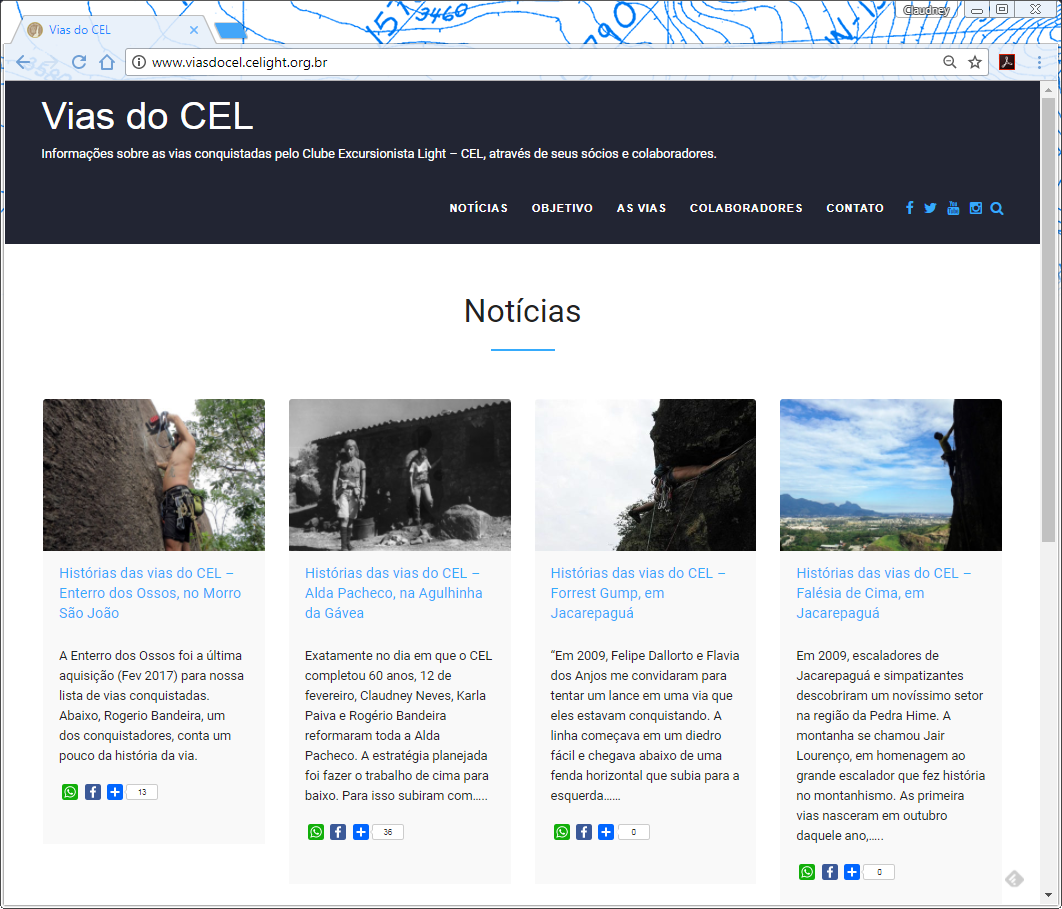 Objetivo
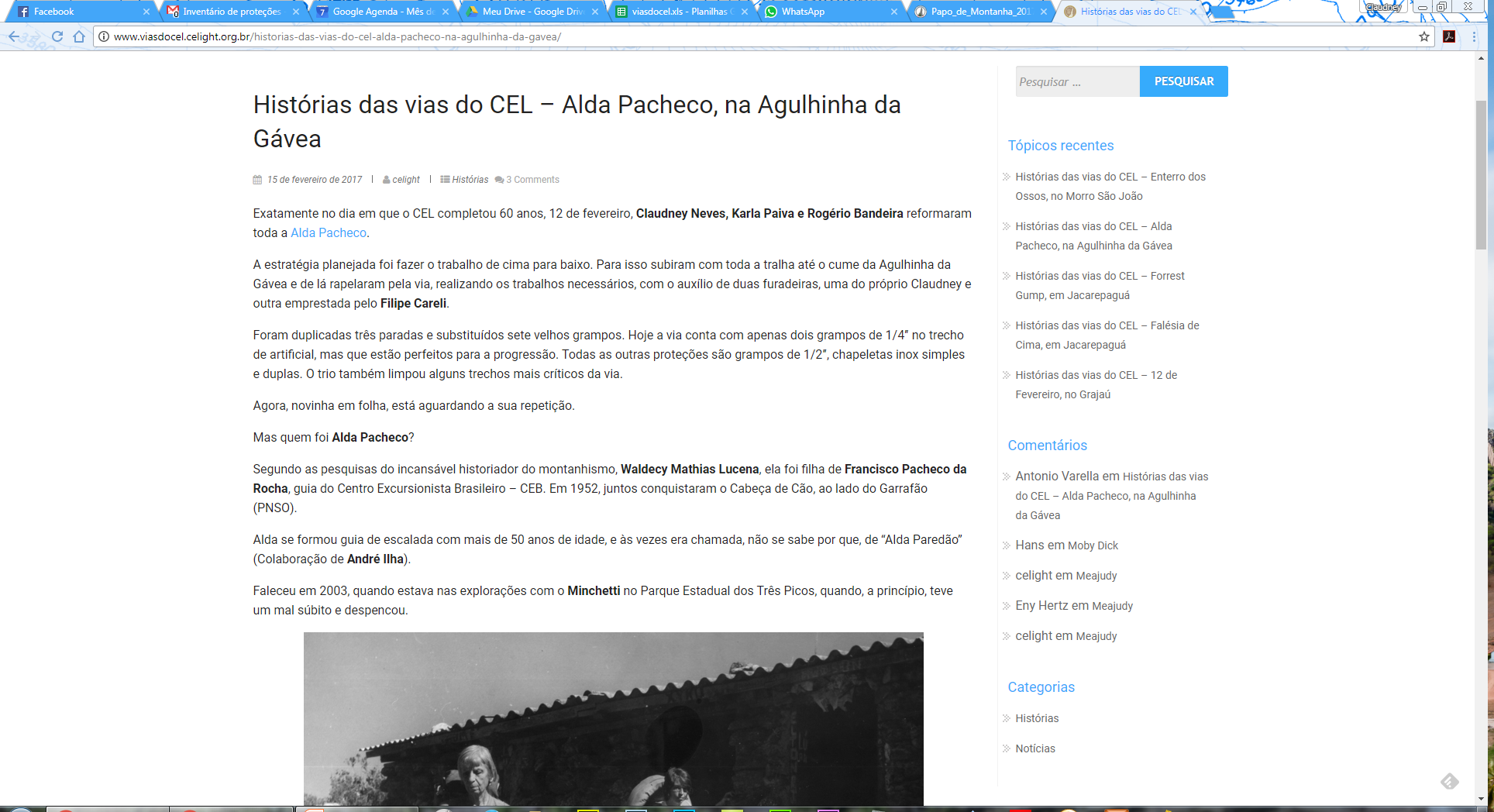 Objetivo
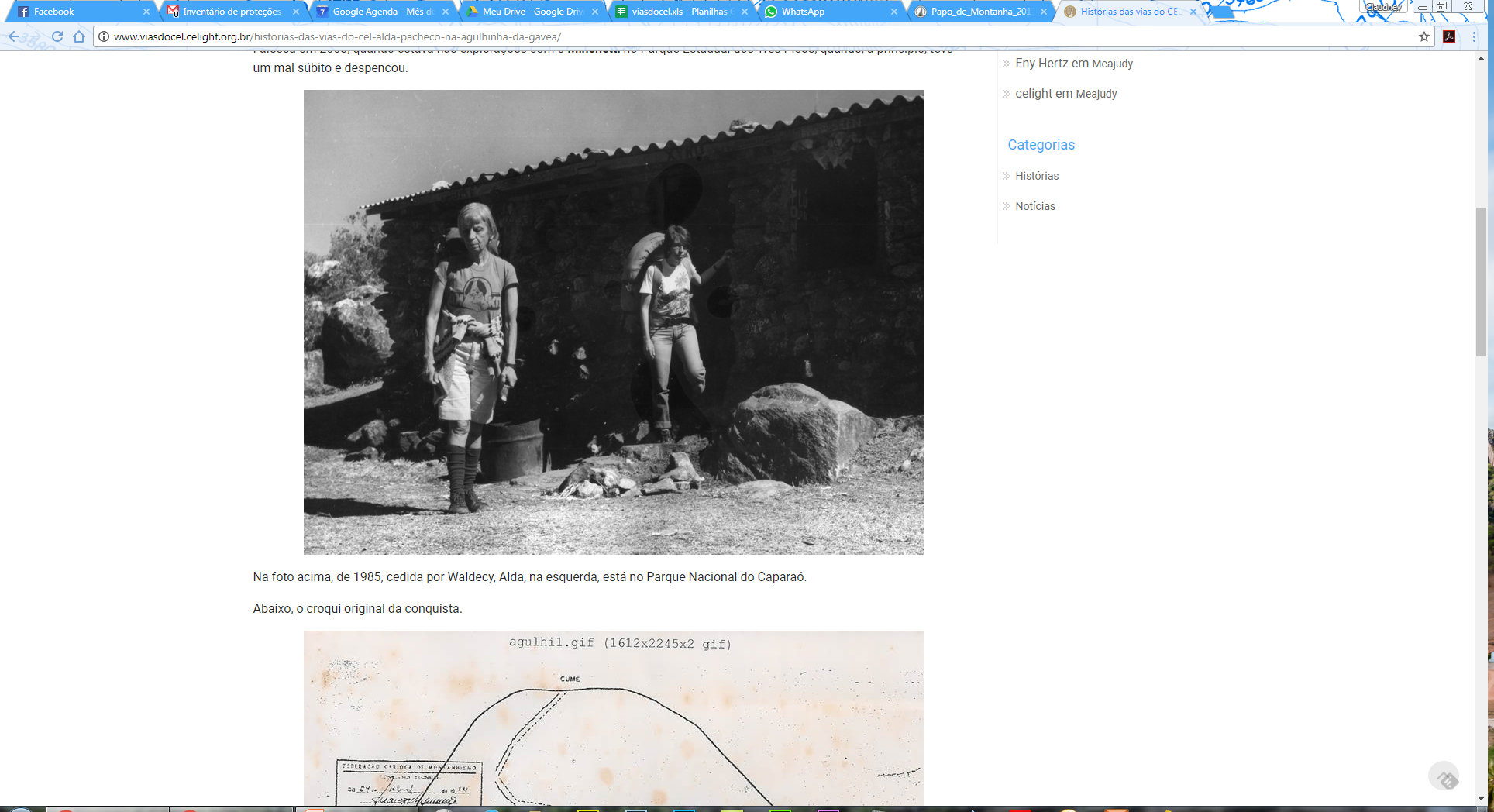 Objetivo
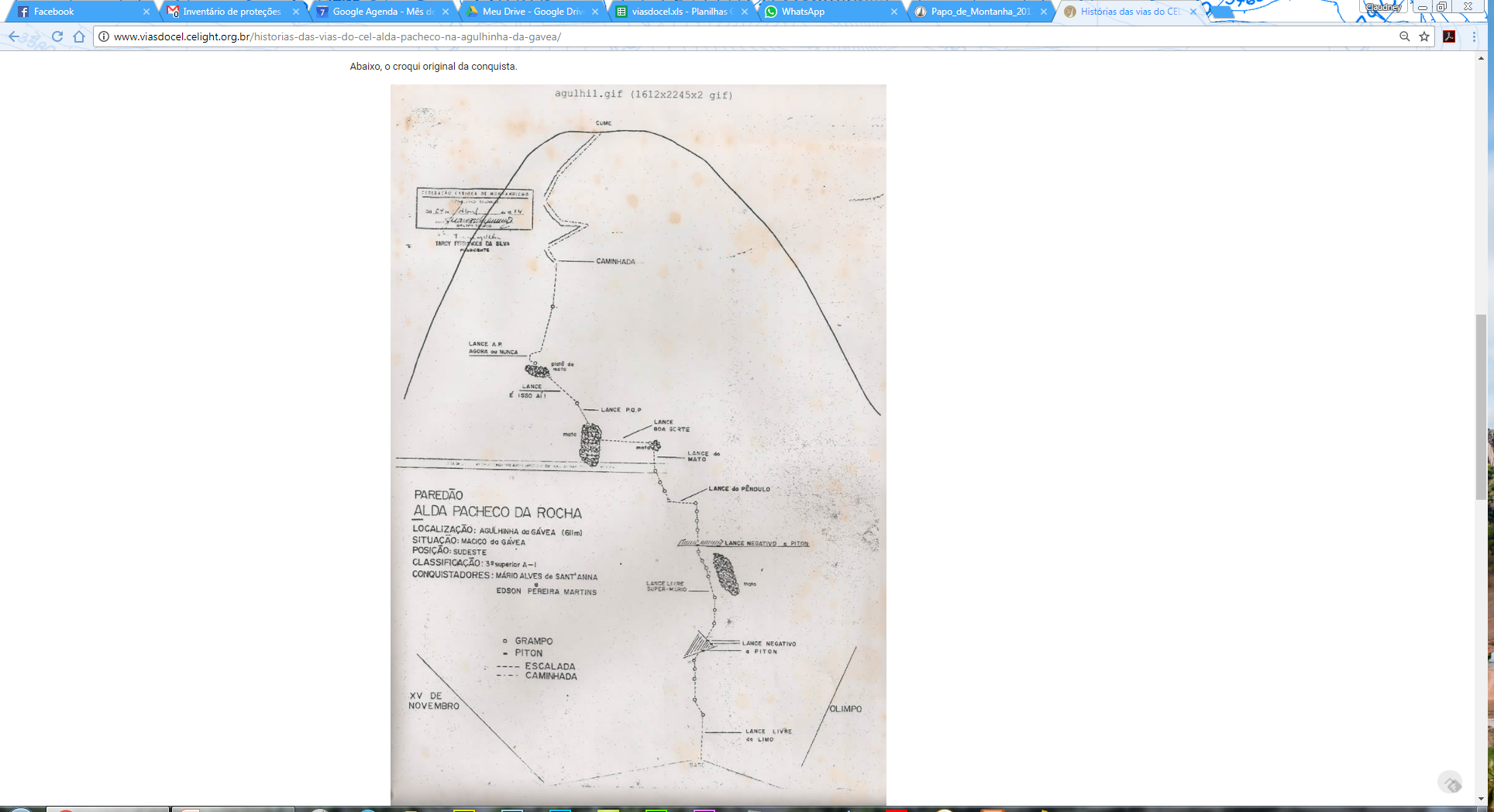 O início
? – Sugestão de catalogação

2012 – Claudinha Gonçalves e Lucas Figueira compraram a ideia

2014 – Início dos trabalhos com Karla Paiva

2016 – Lista de vias no site para comemorações dos 60 anos do CEL

2017... – Complemento de dados e novas conquistas
Compra de proteções
Colaboradores
Angela VargasArthur SolleiroClaudinha GonçalvesClaudney NevesDalton ChiarelliFernando AraújoFelipe DallortoFlavia dos AnjosGabriel FerreiraGuilherme Silva
Gustavo SilvanoHernande “Carlão”Leandro do CarmoKarla PaivaLucas FigueiraPaulo Ney Lyra de MoraesPedro BugimRicardo BarrosRogério Bandeira
Nesse meio tempo
Meajudy
Carnaval em Santa Teresa
Santa Trepadeira
Enterro dos Ossos
Copacabanensis
Passagem para Bogotá
Via em Guaratiba do Rogério Bandeira e André Ilha
Via Didática
Resumo
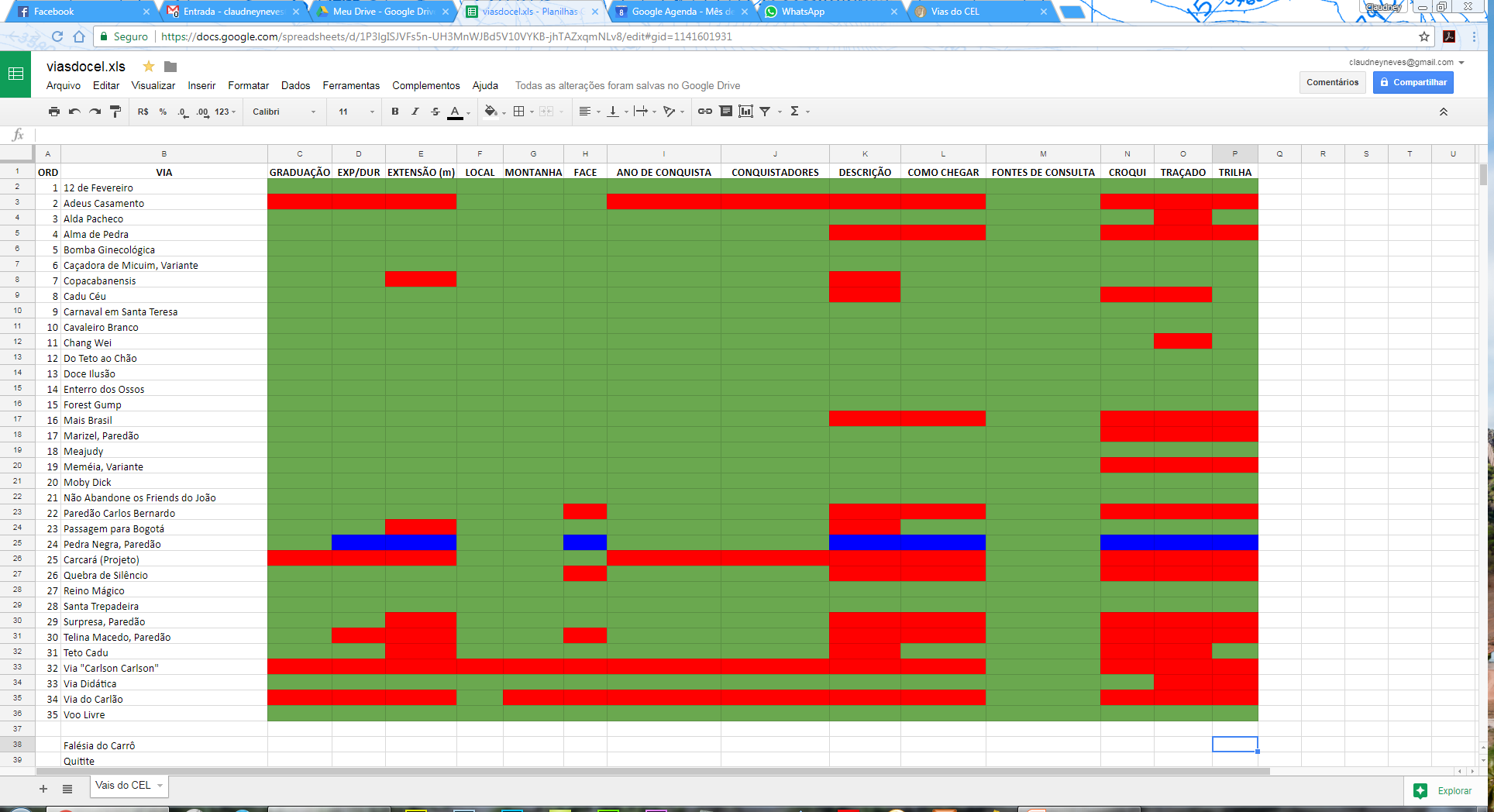 E pra finalizar...
O projeto é um trabalho contínuo
Pertence ao Clube Excursionista Light
Doações de vias podem ser aceitas
Críticas, sugestões e relatos são muito bem-vindos em www.viasdocel.celight.org.br
Mão de obra e shepas também são aceitos com prazer
Caso repitam alguma, não deixem de marcar suas fotos com #ViasdoCEL nas redes sociais.
E pra finalizar...
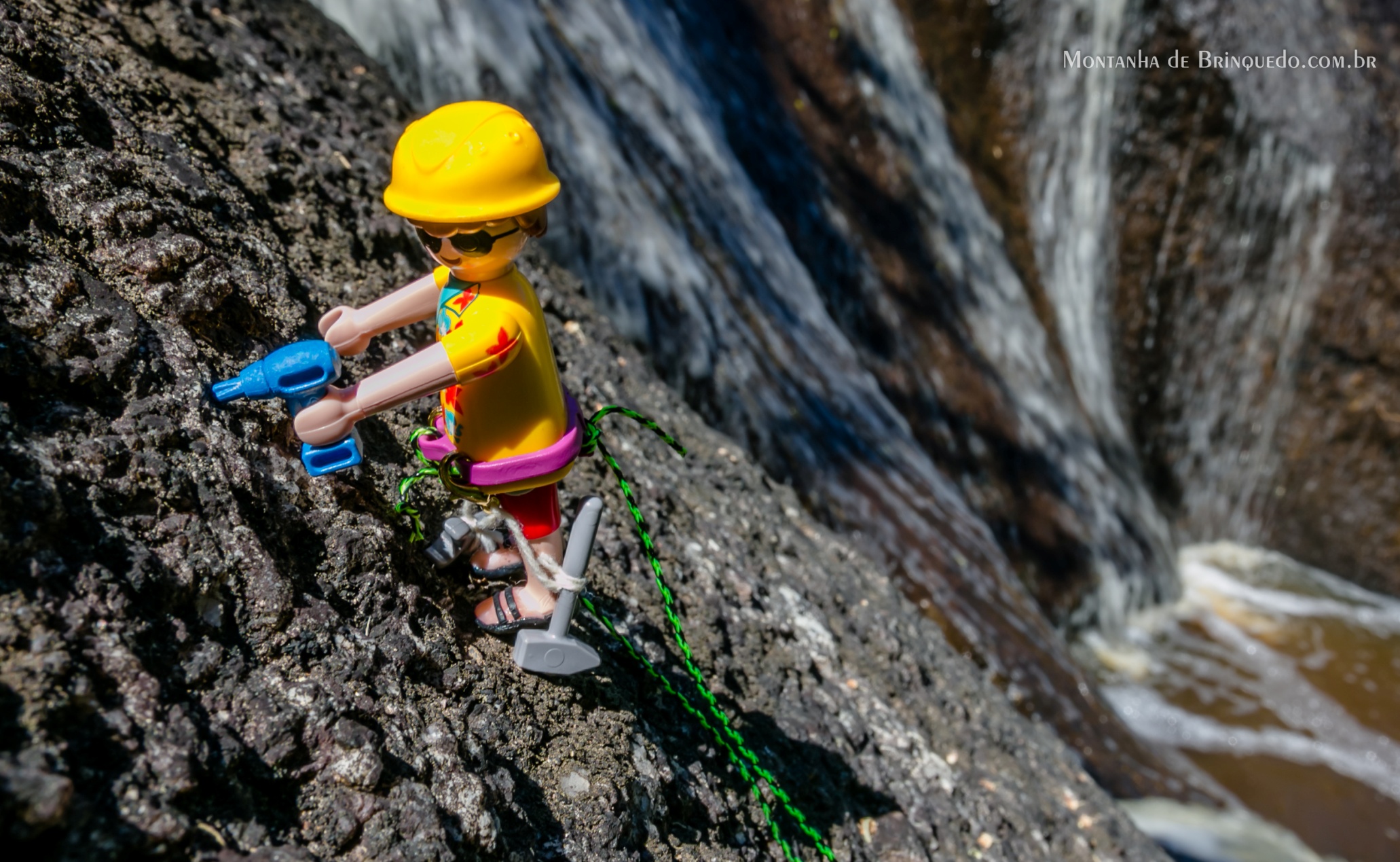 Boas escaladas e não esqueçam da nossa história!